Pemahaman Penyusunan Proposal Kegiatan Kehumasan
3
Sistematika Penyusunan Proposal
Pengertian dari proposal adalah sebuah tulisan yang dibuat oleh si penulis yang bertujuan untuk menjabarkan atau menjelasan sebuah tujuan kepada si pembaca (individu atau perusahaan) sehingga mereka memperoleh pemahaman mengenai tujuan tersebut lebih mendetail. Diharapkan dari proposal tersebut dapat memberikan informasi yang sedetail mungkin kepada si pembaca, sehingga akhirnya memperoleh persamaan visi, misi, dan tujuan. Proposal merupakan suatu program kegiatan yang sifatnya sebagai usulan. Proposal merupakan usulan tertulis untuk melakukan suatu kegiatan yang ditujukan kepada pihak tertentu.
Sistematika Penyusunan Proposal
Syarat penyusunan proposal 

Proposal yang  disusun perlu memiliki hal-hal berikut:
Memiliki struktur dan logika yang jelas
Hasil kegiatan itu terstruktur
Rumuskanlah jenis kegiatan secara jelas, inovatif, terperinci, dan betul-betul dapat dikuasai atau dikerjakan
Hubungan kegiatan dengan dana yang diperlukan harus rasional dan tidak mengada-ada
Sistematika Penyusunan Proposal
Proposal Kegiatan Kehumasan

nama kegiatan
latar belakang
Tujuan kegiatan
jenis-jenis kegiatan
waktu dan tempat pelaksana
jadwal kegiatan
anggaran biaya
Sistematika Penyusunan Proposal
Susunan Proposal

- Halaman Judul		- Sasaran Program/Peserta
- Pendahuluan		- Waktu dan Tempat Pelaksanaan
- Latar Belakang		- Rencana Anggaran
- Analisis Permasalahan	- Susunan Panitia
- Tujuan Kegiatan		- Jadwal Kegiatan
- Tema			- Evaluasi Program
- Jenis Kegiatan		- Penutup
- Target
Sistematika Penyusunan Proposal
Pendahuluan
Berisi tentang hal-hal dan kondisi umum yang melatarbelakangi dilaksanakan kegiatan tersebut

Latar Belakang
Berisi tentang dasar yang digunakan dalam pelaksanaan

Analisis Permasalahan
penganalisisan sebuah masalah
Sistematika Penyusunan Proposal
Tujuan Kegiatan
Tujuan yang ingin dicapai dalam kegiatan tersebut (umum dan khusus)

Tema
Tema yang diangkat dalam kegiatan tersebut

Jenis Kegiatan
Diperlukan untuk menjelaskan rangkaian kegiatan yang akan dilaksanakan jika kegiatannya lebih dari satu. Menjelaskan bentuk dari kegiatan tersebut
Sistematika Penyusunan Proposal
Target 
Berisi uraian yang lebih terperinci dari Tujuan terutama mengenai ukuran-ukuran yang digunakan sebagai penilaian tercapai atau tidaknya tujuan

Sasaran Program/Peserta
Menjelaskan tentang peserta atau siapa yang akan mengikuti kegiatan tersebut

Waktu dan Tempat Pelaksanaan
Tentukan dimana, hari, tanggal, bulan, tahun serta pukul berapa akan dilaksanakan kegiatan tersebut
Sistematika Penyusunan Proposal
Rencana Anggaran 
Dalam rencana anggaran, hanya disebutkan jumlah total pemasukan dan pengeluaran yang diperkirakan. Sedangkan rinciannya dibuat dalam lampiran.

Susunan Panitia
Pada bagian susunan panitia ditulis untuk posisi yang penting saja 

Jadwal Kegiatan
Dibuat sesuai dengan perencanaan dalam kalender kegiatan yang telah disusun
Sistematika Penyusunan Proposal
Evaluasi Program
Mengetahui pencapaian tujuan program yang telah dilaksanakan

Penutup 
Harapan yang ingin dicapai
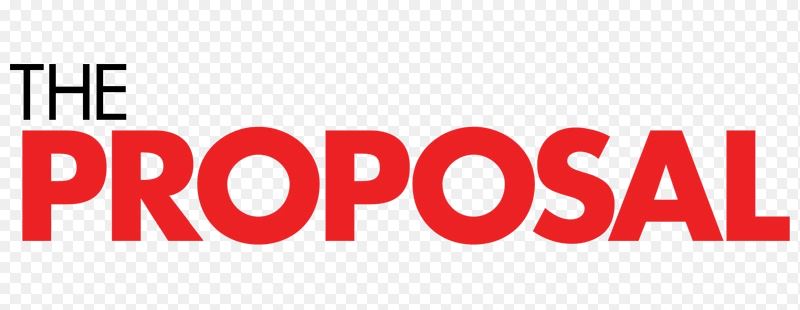 Tugas Penyusunan Proposal Kegiatan Kehumasan
Instruksi:

Buat Proposal Kegiatan Kehumasan
Harus secara terstruktur
Tulisan tidak lebih dari 10 halaman
Ukuran kertas A4, spasi 1.15, font 12, dan huruf time new romans.
TERIMA KASIH